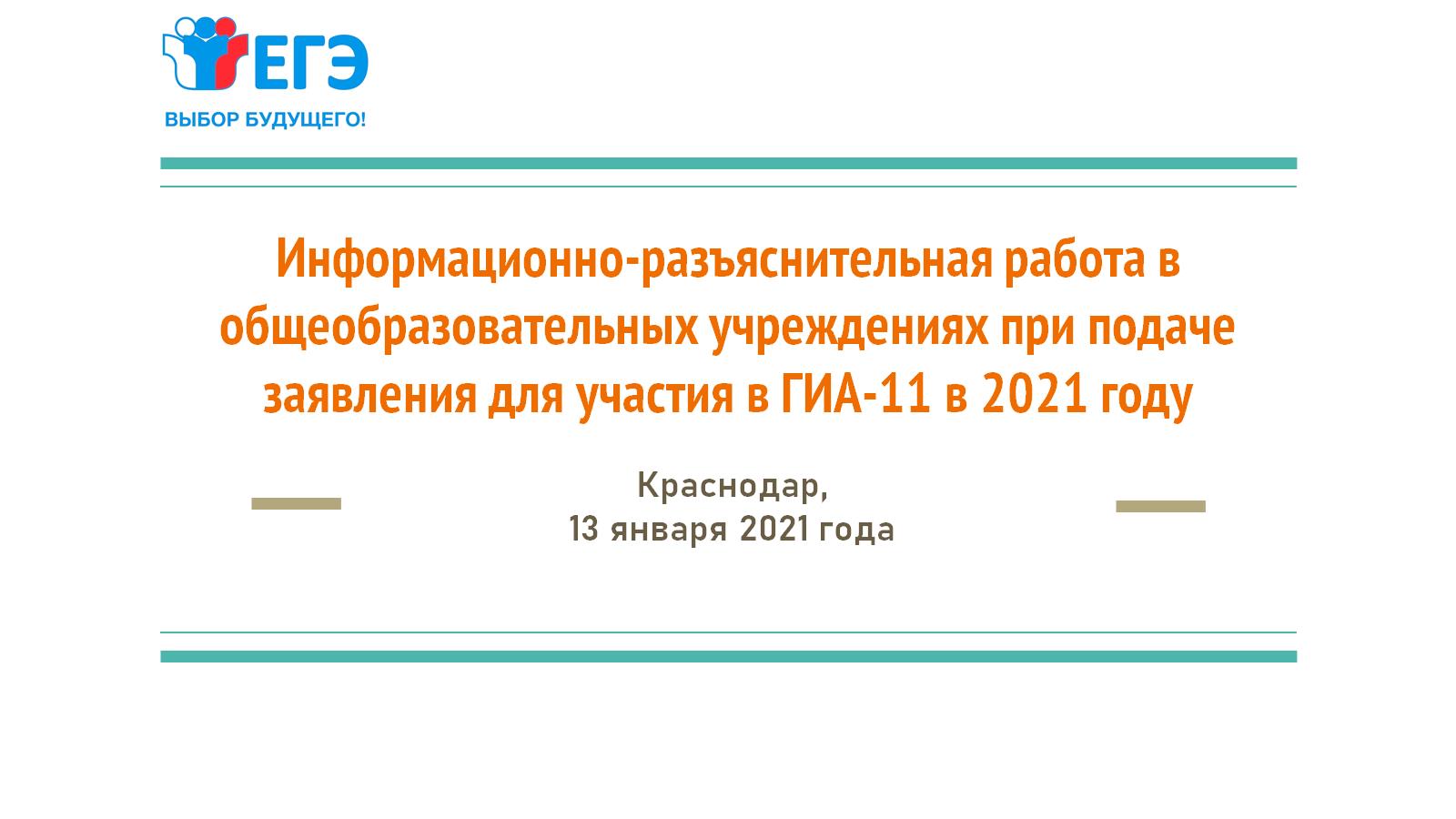 Информационно-разъяснительная работа в общеобразовательных учреждениях при подаче заявления для участия в ГИА-11 в 2021 году
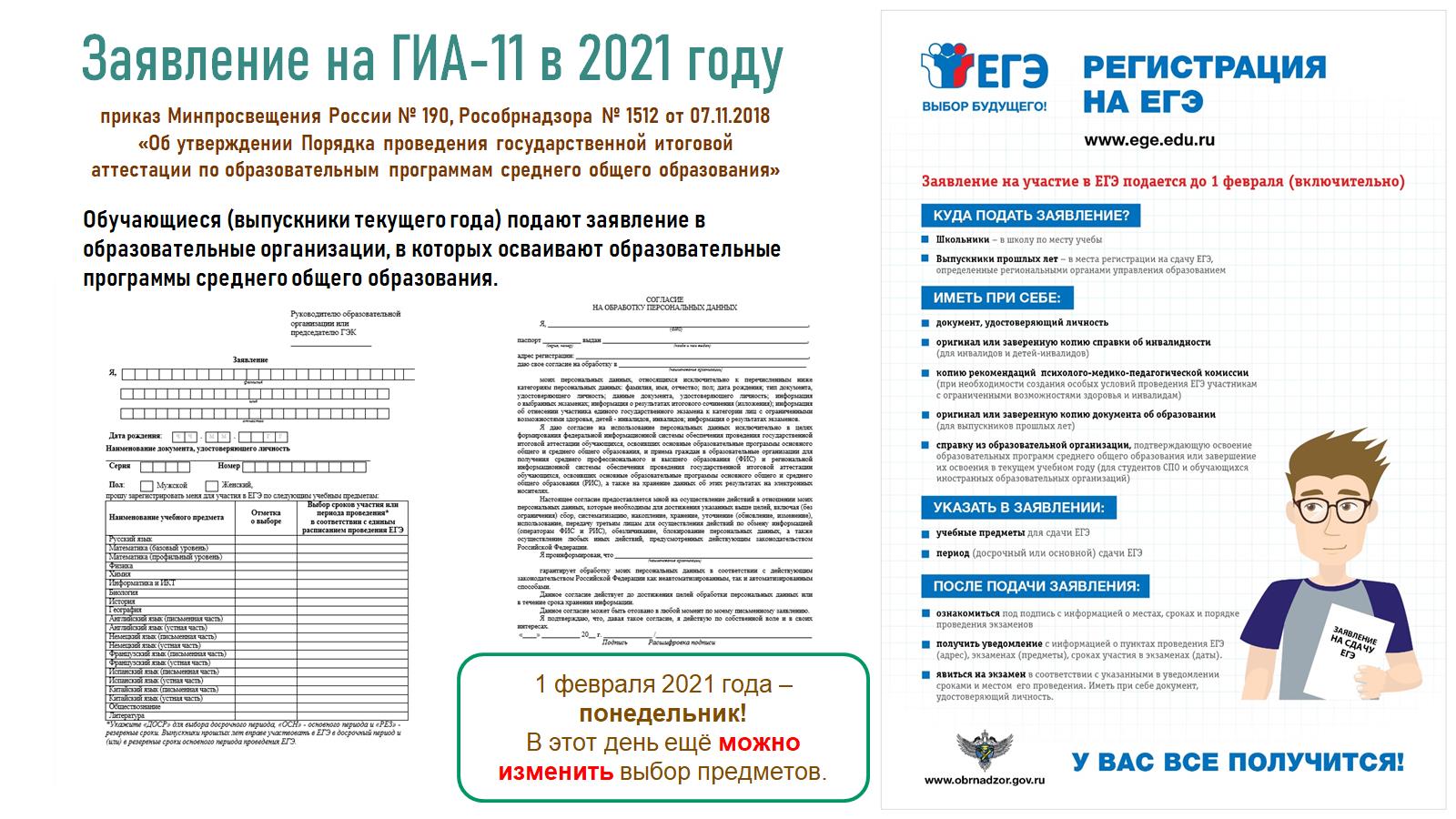 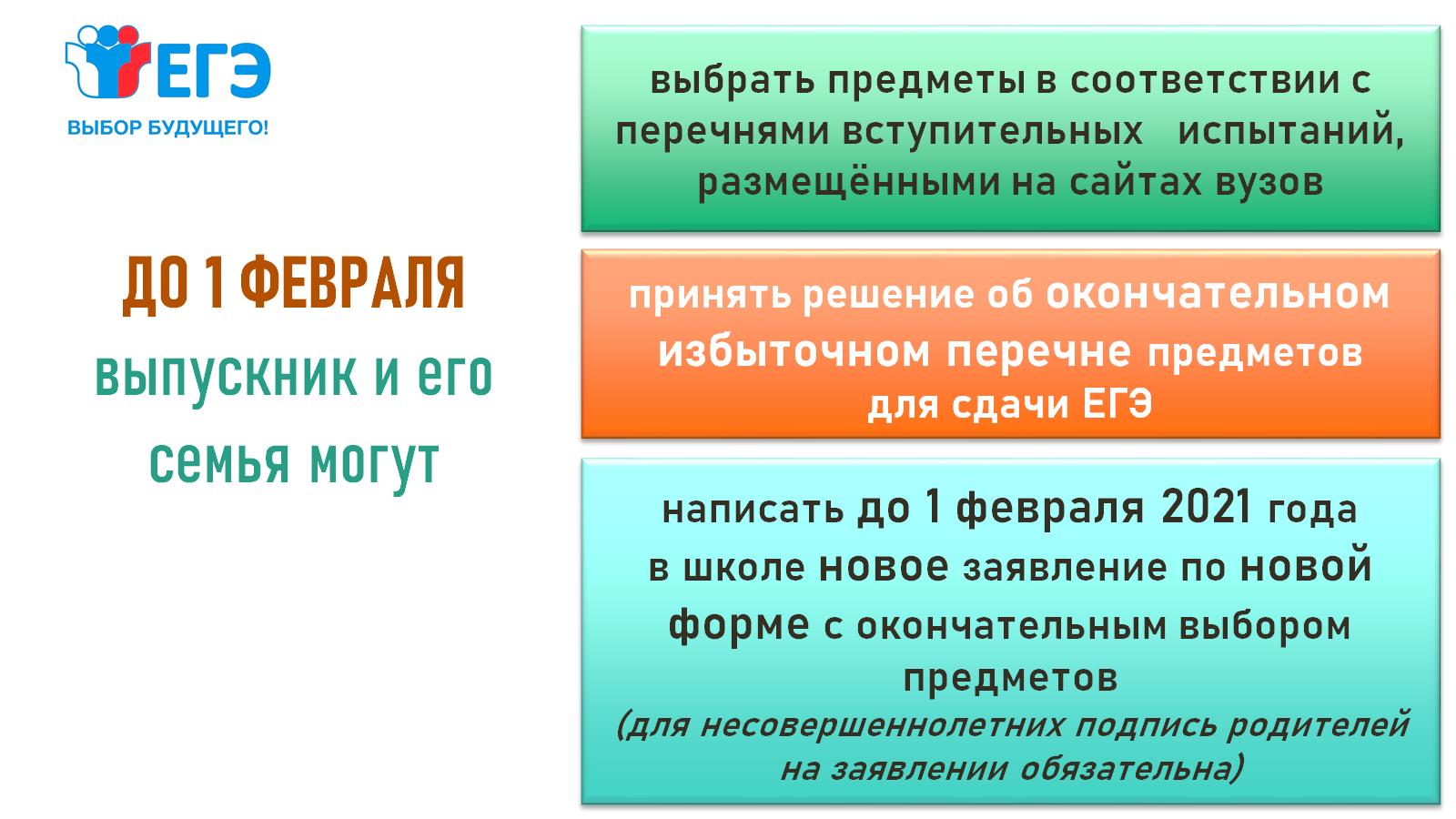 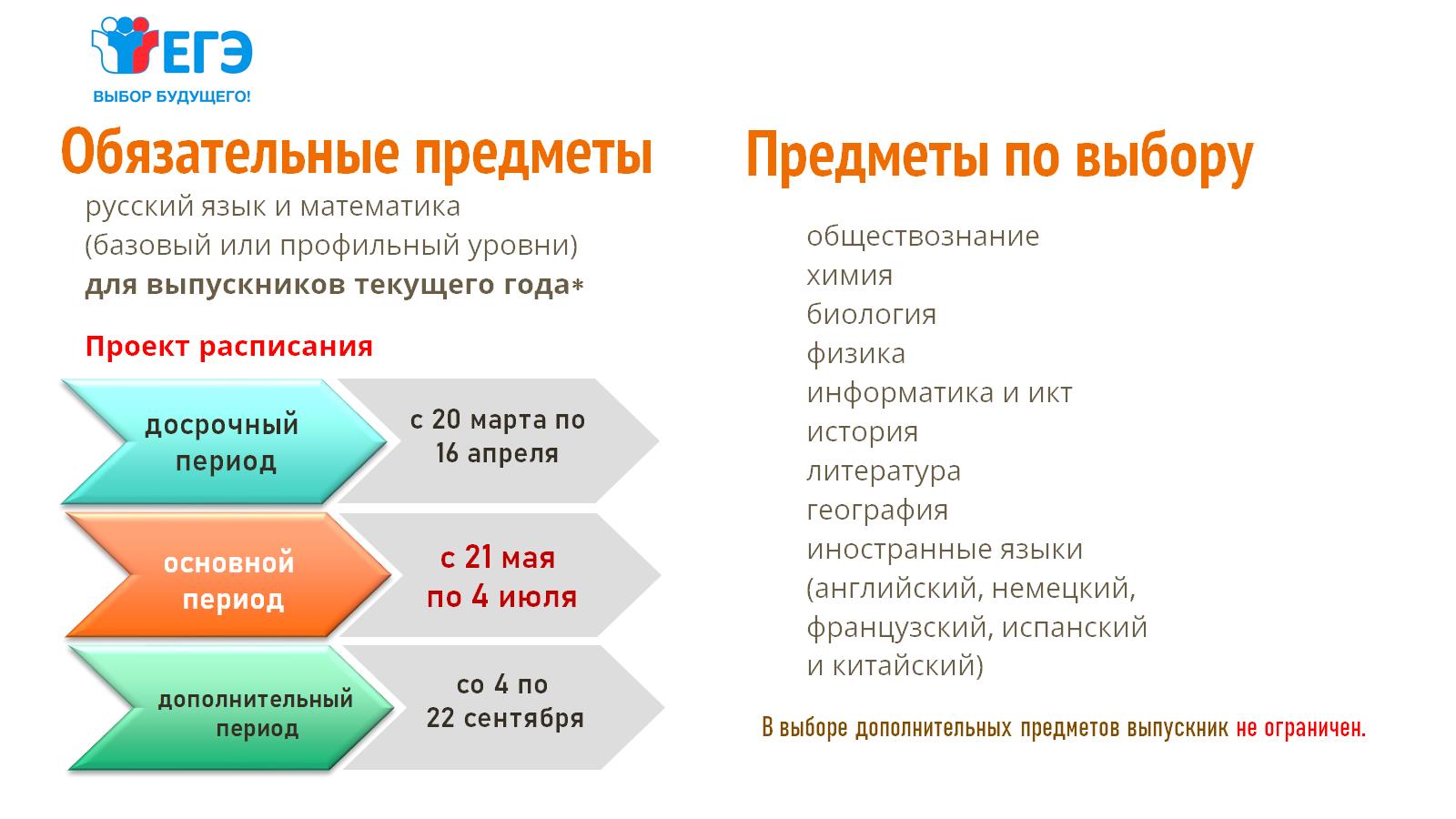 Обязательные предметы
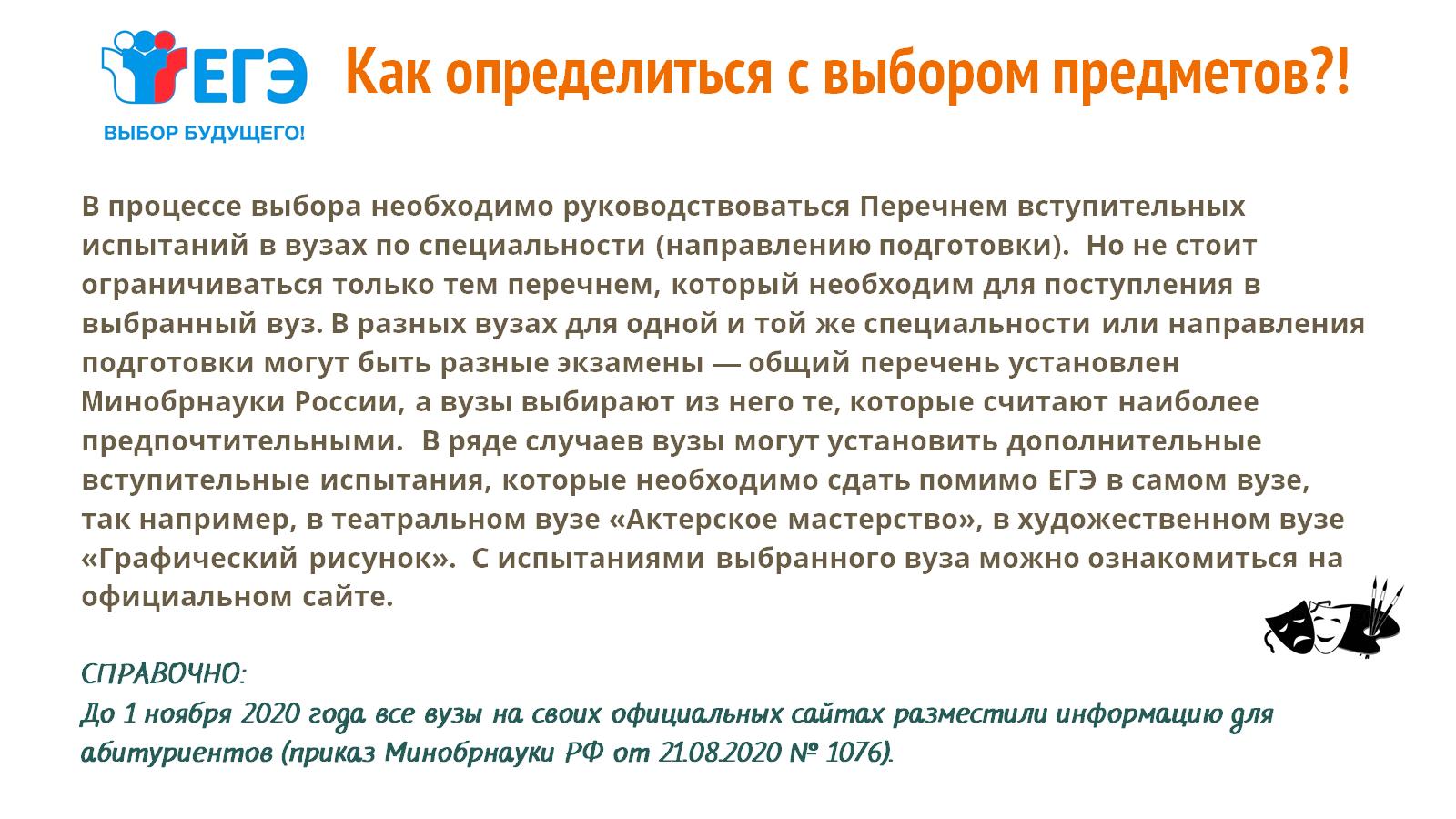 Как определиться с выбором предметов?!
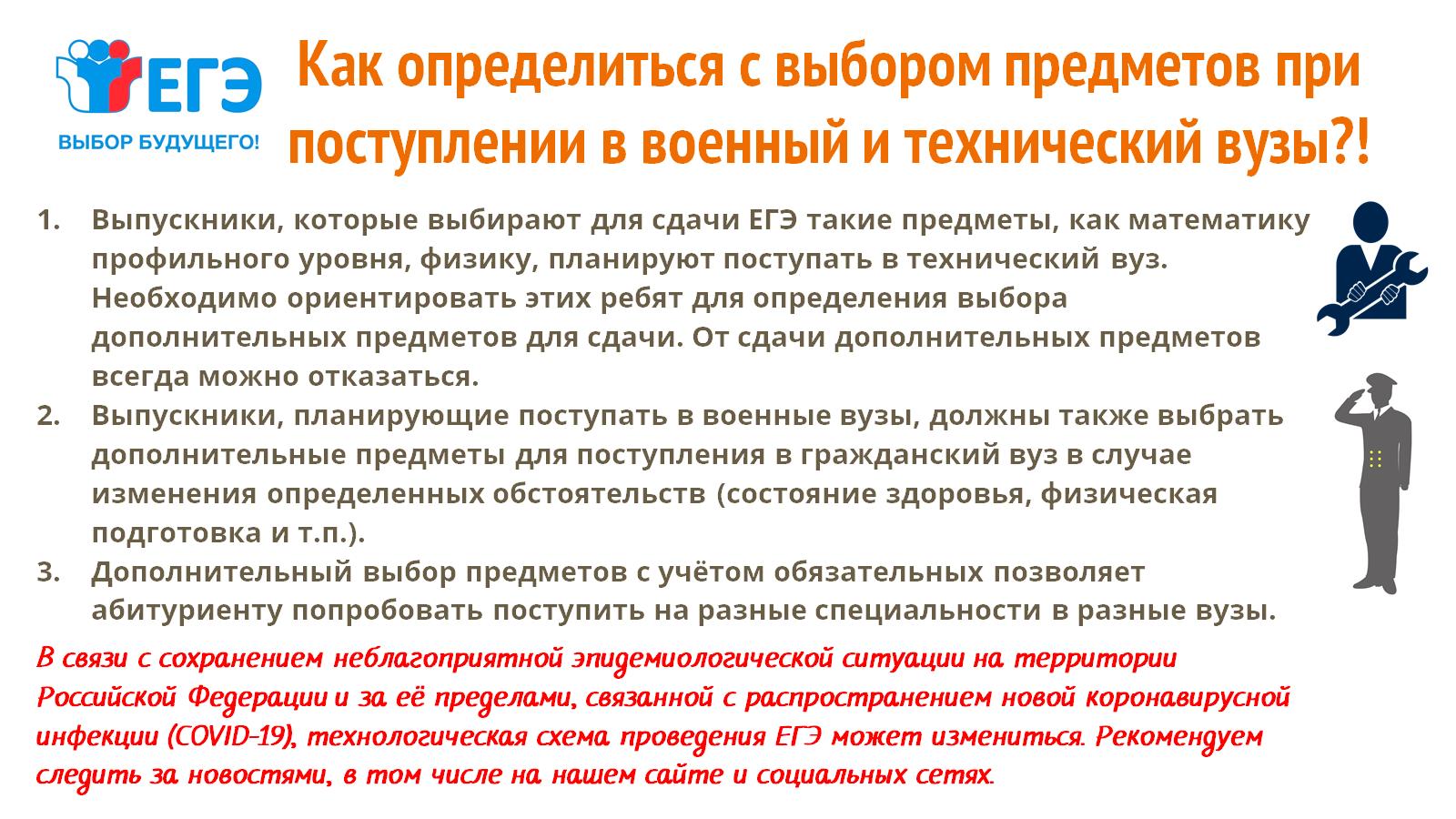 Как определиться с выбором предметов при поступлении в военный и технический вузы?!
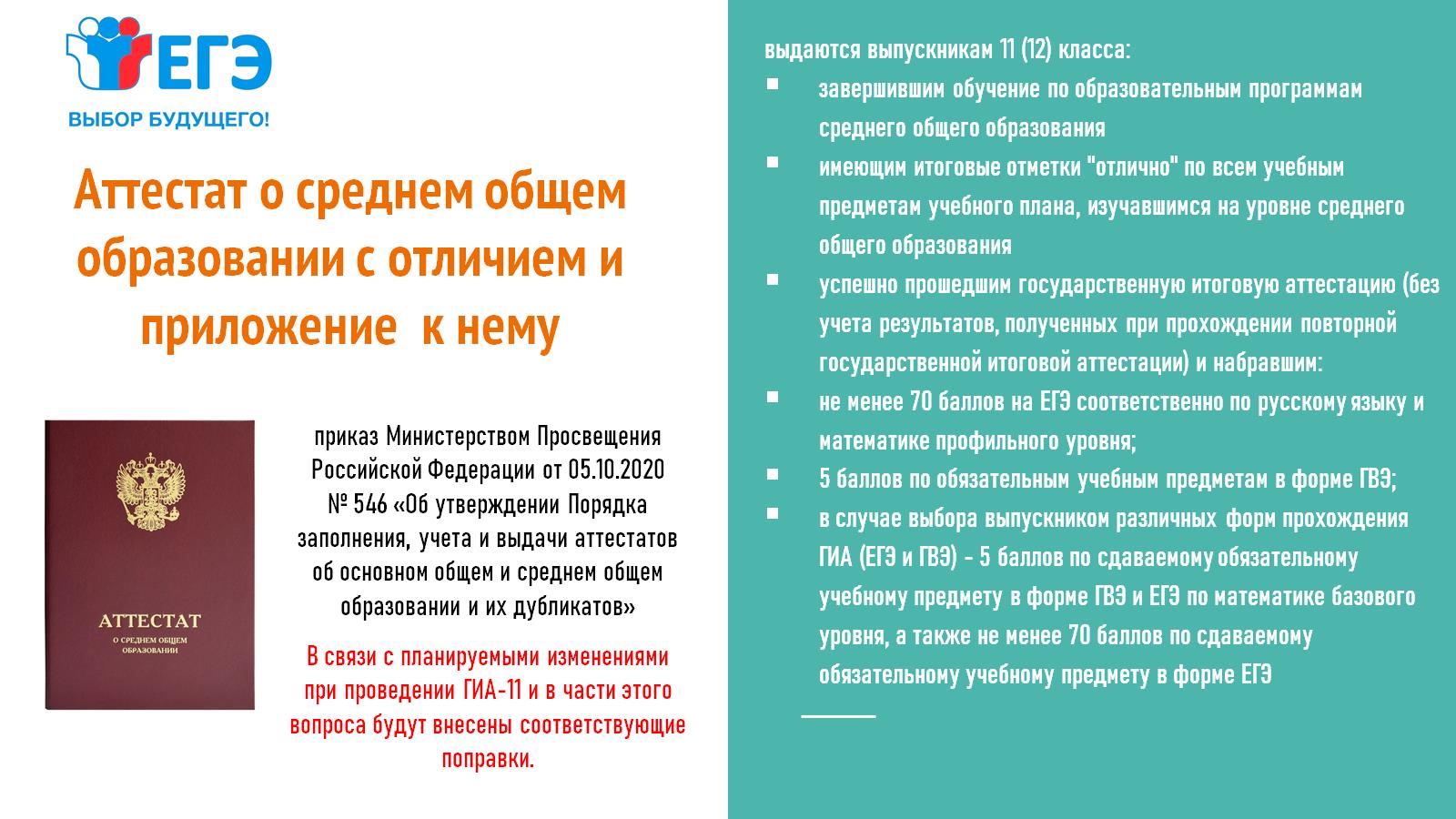 Аттестат о среднем общем образовании с отличием и приложение  к нему
приказ Министерства Просвещения Российской Федерации от 05.10.2020 № 546 «Об утверждении Порядка заполнения, учета и выдачи аттестатов об основном общем и среднем общем образовании и их дубликатов»
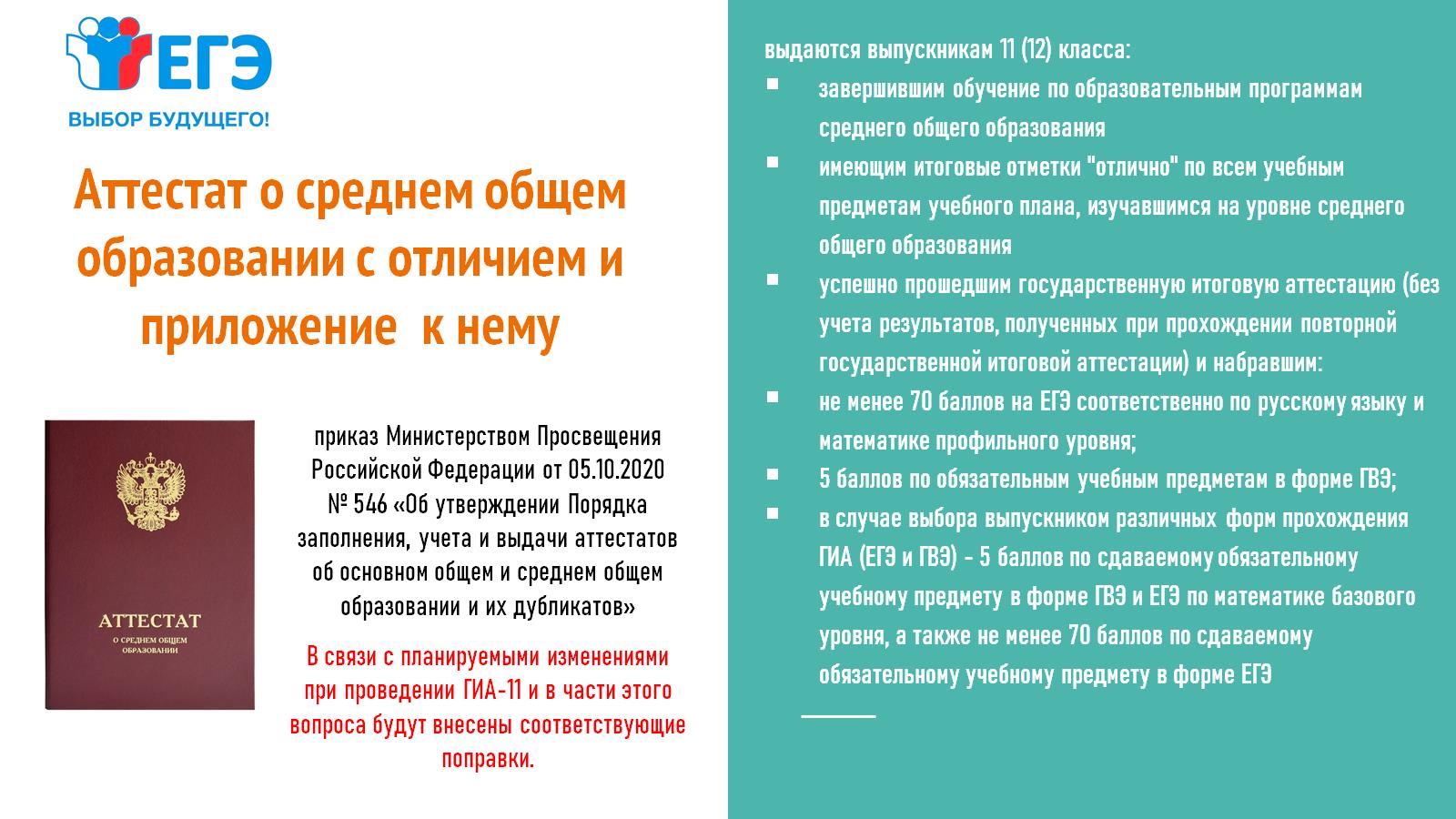 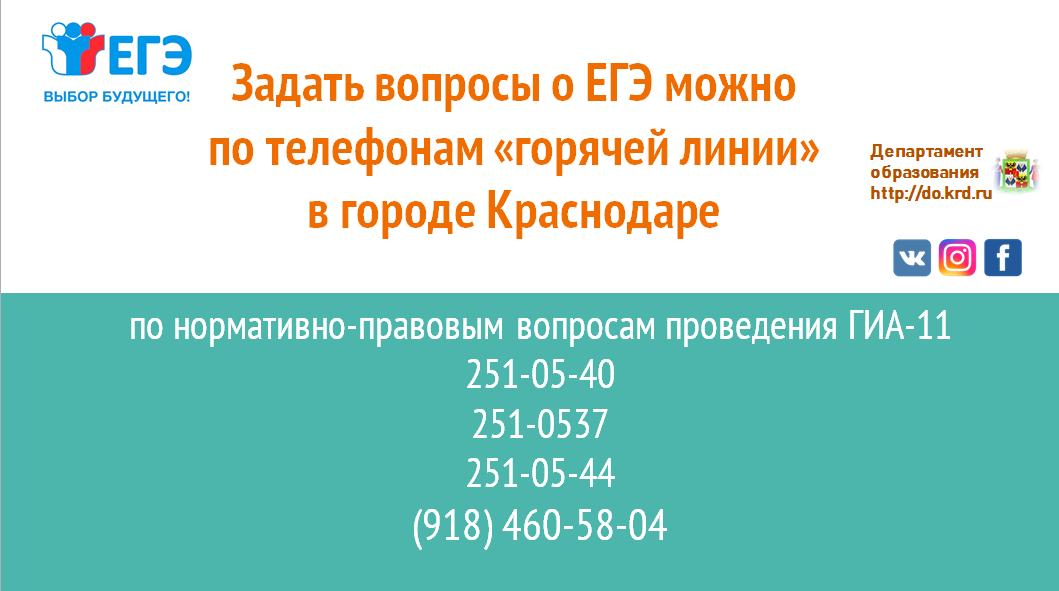 Аттестат о среднем общем образовании с отличием и приложение  к нему
приказ Министерства Просвещения Российской Федерации от 05.10.2020 № 546 «Об утверждении Порядка заполнения, учета и выдачи аттестатов об основном общем и среднем общем образовании и их дубликатов»